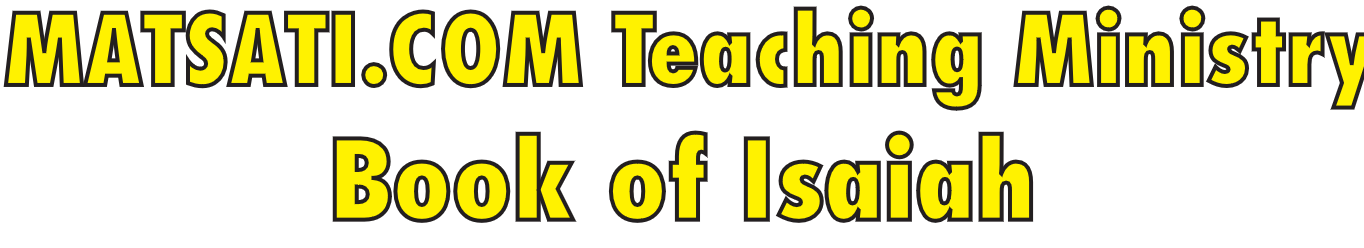 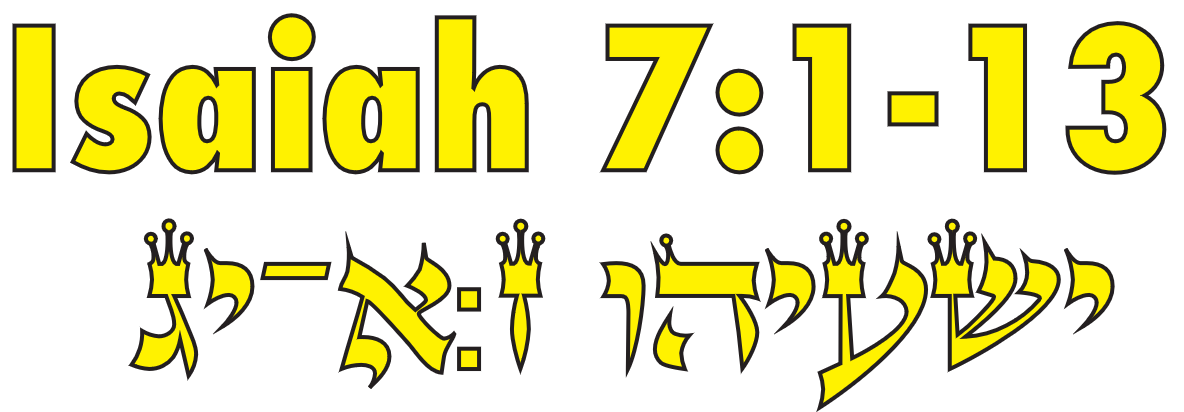 Isaiah / ישעיה
http://www.matsati.com
﻿ספר ישעיה פרק ז
﻿א   וַיְהִי בִּימֵי אָחָז בֶּן-יוֹתָם בֶּן-עֻזִּיָּהוּ מֶלֶךְ יְהוּדָה עָלָה רְצִין מֶלֶךְ-אֲרָם וּפֶקַח בֶּן-רְמַלְיָהוּ מֶלֶךְ-יִשְֹרָאֵל יְרוּשָׁלַם לַמִּלְחָמָה עָלֶיהָ וְלֹא יָכֹל לְהִלָּחֵם עָלֶיהָ: ב   וַיֻּגַּד לְבֵית דָּוִד לֵאמֹר נָחָה אֲרָם עַל-אֶפְרָיִם וַיָּנַע לְבָבוֹ וּלְבַב עַמּוֹ כְּנוֹעַ עֲצֵי-יַעַר מִפְּנֵי-רוּחַ:       ג   וַיֹּאמֶר יְהֹוָה אֶל-יְשַׁעְיָהוּ צֵא-נָא לִקְרַאת אָחָז אַתָּה וּשְׁאָר יָשׁוּב בְּנֶךָ אֶל-קְצֵה תְּעָלַת הַבְּרֵכָה הָעֶלְיוֹנָה אֶל-מְסִלַּת שְֹדֵה כוֹבֵס: ד   וְאָמַרְתָּ אֵלָיו הִשָּׁמֵר וְהַשְׁקֵט אַל-תִּירָא וּלְבָבְךָ אַל-יֵרַךְ מִשְּׁנֵי זַנְבוֹת הָאוּדִים הָעֲשֵׁנִים הָאֵלֶּה בָּחֳרִי-אַף רְצִין וַאֲרָם וּבֶן-רְמַלְיָהוּ: ה   יַעַן כִּי-יָעַץ עָלֶיךָ אֲרָם רָעָה אֶפְרַיִם וּבֶן-רְמַלְיָהוּ לֵאמֹר: ו   נַעֲלֶה בִיהוּדָה וּנְקִיצֶנָּה וְנַבְקִעֶנָּה אֵלֵינוּ וְנַמְלִיךְ מֶלֶךְ בְּתוֹכָהּ אֵת בֶּן-טָבְאַל:       ז   כֹּה אָמַר אֲדֹנָי יְהֶוִֹה לֹא תָקוּם וְלֹא תִהְיֶה: ח   כִּי רֹאשׁ אֲרָם דַּמֶּשֶֹק וְרֹאשׁ דַּמֶּשֶֹק רְצִין וּבְעוֹד שִׁשִּׁים וְחָמֵשׁ שָׁנָה יֵחַת אֶפְרַיִם מֵעָם: ט   וְרֹאשׁ אֶפְרַיִם שֹׁמְרוֹן וְרֹאשׁ שֹׁמְרוֹן בֶּן-רְמַלְיָהוּ אִם לֹא תַאֲמִינוּ כִּי לֹא תֵאָמֵנוּ:       י   וַיּוֹסֶף יְהֹוָה דַּבֵּר אֶל-אָחָז לֵאמֹר: יא   שְׁאַל-לְךָ אוֹת מֵעִם יְהֹוָה אֱלֹהֶיךָ הַעְמֵק שְׁאָלָה אוֹ הַגְבֵּהַּ לְמָעְלָה: יב   וַיֹּאמֶר אָחָז לֹא-אֶשְׁאַל וְלֹא-אֲנַסֶּה אֶת-יְהֹוָה: יג   וַיֹּאמֶר שִׁמְעוּ-נָא בֵּית דָּוִד הַמְעַט מִכֶּם הַלְאוֹת אֲנָשִׁים כִּי תַלְאוּ גַּם אֶת-אֱלֹהָי:
Isaiah / ישעיה
http://www.matsati.com
ספר מלכים ב פרק טז
﻿ז   וַיִּשְׁלַח אָחָז מַלְאָכִים אֶל-תִּגְלַת פְּלֶסֶר מֶלֶךְ-אַשּׁוּר לֵאמֹר עַבְדְּךָ וּבִנְךָ אָנִי עֲלֵה וְהוֹשִׁעֵנִי מִכַּף מֶלֶךְ-אֲרָם וּמִכַּף מֶלֶךְ יִשְֹרָאֵל הַקּוֹמִים עָלָי: ח   וַיִּקַּח אָחָז אֶת-הַכֶּסֶף וְאֶת-הַזָּהָב הַנִּמְצָא בֵּית יְהֹוָה וּבְאֹצְרוֹת בֵּית הַמֶּלֶךְ וַיִּשְׁלַח לְמֶלֶךְ-אַשּׁוּר שֹׁחַד: ט   וַיִּשְׁמַע אֵלָיו מֶלֶךְ אַשּׁוּר וַיַּעַל מֶלֶךְ אַשּׁוּר אֶל-דַּמֶּשֶֹק וַיִּתְפְּשֶֹהָ וַיַּגְלֶהָ קִירָה וְאֶת-רְצִין הֵמִית: 
2 Kings 16:7-9
16:7  So Ahaz sent messengers to Tiglathpileser king of Assyria, saying, I am thy servant and thy son: come up, and save me out of the hand of the king of Syria, and out of the hand of the king of Israel, which rise up against me. 16:8  And Ahaz took the silver and gold that was found in the house of the LORD, and in the treasures of the king's house, and sent it for a present to the king of Assyria. 16:9  And the king of Assyria hearkened unto him: for the king of Assyria went up against Damascus, and took it, and carried the people of it captive to Kir, and slew Rezin. (KJV)
Isaiah / ישעיה
http://www.matsati.com
ספר מלכים ב פרק טז
﻿י   וַיֵּלֶךְ הַמֶּלֶךְ אָחָז לִקְרַאת תִּגְלַת פִּלְאֶסֶר מֶלֶךְ-אַשּׁוּר דּוּמֶּשֶֹק וַיַּרְא אֶת-הַמִּזְבֵּחַ אֲשֶׁר בְּדַמָּשֶֹק וַיִּשְׁלַח הַמֶּלֶךְ אָחָז אֶל-אוּרִיָּה הַכֹּהֵן אֶת-דְּמוּת הַמִּזְבֵּחַ וְאֶת-תַּבְנִיתוֹ לְכָל-מַעֲשֵֹהוּ: יא   וַיִּבֶן אוּרִיָּה הַכֹּהֵן אֶת-הַמִּזְבֵּחַ כְּכֹל אֲשֶׁר-שָׁלַח הַמֶּלֶךְ אָחָז מִדַּמֶּשֶֹק כֵּן עָשָֹה אוּרִיָּה הַכֹּהֵן עַד-בּוֹא הַמֶּלֶךְ-אָחָז מִדַּמָּשֶֹק: יב   וַיָּבֹא הַמֶּלֶךְ מִדַּמֶּשֶֹק וַיַּרְא הַמֶּלֶךְ אֶת-הַמִּזְבֵּחַ וַיִּקְרַב הַמֶּלֶךְ עַל-הַמִּזְבֵּחַ וַיַּעַל עָלָיו: יג   וַיַּקְטֵר אֶת-עֹלָתוֹ וְאֶת-מִנְחָתוֹ וַיַּסֵּךְ אֶת-נִסְכּוֹ וַיִּזְרֹק אֶת-דַּם-הַשְּׁלָמִים אֲשֶׁר-לוֹ עַל-הַמִּזְבֵּחַ: יד   וְאֵת הַמִּזְבַּח הַנְּחֹשֶׁת אֲשֶׁר לִפְנֵי יְהֹוָה וַיַּקְרֵב מֵאֵת פְּנֵי הַבַּיִת מִבֵּין הַמִּזְבֵּחַ וּמִבֵּין בֵּית יְהֹוָה וַיִּתֵּן אֹתוֹ עַל-יֶרֶךְ הַמִּזְבֵּחַ צָפוֹנָה: טו    וַיְצַוֶּהו [וַיְצַוֶּה] הַמֶּלֶךְ-אָחָז אֶת-אוּרִיָּה הַכֹּהֵן לֵאמֹר עַל הַמִּזְבֵּחַ הַגָּדוֹל הַקְטֵר אֶת-עֹלַת-הַבֹּקֶר וְאֶת-מִנְחַת הָעֶרֶב וְאֶת-עֹלַת הַמֶּלֶךְ וְאֶת-מִנְחָתוֹ וְאֵת עֹלַת כָּל-עַם הָאָרֶץ וּמִנְחָתָם וְנִסְכֵּיהֶם וְכָל-דַּם עֹלָה וְכָל-דַּם-זֶבַח עָלָיו תִּזְרֹק וּמִזְבַּח הַנְּחֹשֶׁת יִהְיֶה-לִּי לְבַקֵּר: טז   וַיַּעַשֹ אוּרִיָּה הַכֹּהֵן כְּכֹל אֲשֶׁר-צִוָּה הַמֶּלֶךְ אָחָז:
Isaiah / ישעיה
http://www.matsati.com
[Speaker Notes: 2 Kings 16:10-16
16:10  And king Ahaz went to Damascus to meet Tiglathpileser king of Assyria, and saw an altar that was at Damascus: and king Ahaz sent to Urijah the priest the fashion of the altar, and the pattern of it, according to all the workmanship thereof. 16:11  And Urijah the priest built an altar according to all that king Ahaz had sent from Damascus: so Urijah the priest made it against king Ahaz came from Damascus. 16:12  And when the king was come from Damascus, the king saw the altar: and the king approached to the altar, and offered thereon. 16:13  And he burnt his burnt offering and his meat offering, and poured his drink offering, and sprinkled the blood of his peace offerings, upon the altar. 16:14  And he brought also the brasen altar, which was before the LORD, from the forefront of the house, from between the altar and the house of the LORD, and put it on the north side of the altar. 16:15  And king Ahaz commanded Urijah the priest, saying, Upon the great altar burn the morning burnt offering, and the evening meat offering, and the king's burnt sacrifice, and his meat offering, with the burnt offering of all the people of the land, and their meat offering, and their drink offerings; and sprinkle upon it all the blood of the burnt offering, and all the blood of the sacrifice: and the brasen altar shall be for me to enquire by. 16:16  Thus did Urijah the priest, according to all that king Ahaz commanded. (KJV)]
ספר דברי הימים ב פרק כח
﻿כב   וּבְעֵת הָצֵר לוֹ וַיּוֹסֶף לִמְעוֹל בַּיהֹוָה הוּא הַמֶּלֶךְ אָחָז: כג   וַיִּזְבַּח לֵאלֹהֵי דַרְמֶשֶֹק הַמַּכִּים בּוֹ וַיֹּאמֶר כִּי אֱלֹהֵי מַלְכֵי-אֲרָם הֵם מַעְזְרִים אוֹתָם לָהֶם אֲזַבֵּחַ וְיַעְזְרוּנִי וְהֵם הָיוּ-לוֹ לְהַכְשִׁילוֹ וּלְכָל-יִשְֹרָאֵל: כד   וַיֶּאֱסֹף אָחָז אֶת-כְּלֵי בֵית-הָאֱלֹהִים וַיְקַצֵּץ אֶת-כְּלֵי בֵית-הָאֱלֹהִים וַיִּסְגֹּר אֶת-דַּלְתוֹת בֵּית-יְהֹוָה וַיַּעַשֹ לוֹ מִזְבְּחוֹת בְּכָל-פִּנָּה בִּירוּשָׁלָם: כה   וּבְכָל-עִיר וָעִיר לִיהוּדָה עָשָֹה בָמוֹת לְקַטֵּר לֵאלֹהִים אֲחֵרִים וַיַּכְעֵס אֶת-יְהֹוָה אֱלֹהֵי אֲבֹתָיו:
2  Chronicles 28:22-24
28:22  And in the time of his distress did he trespass yet more against the LORD: this is that king Ahaz. 28:23  For he sacrificed unto the gods of Damascus, which smote him: and he said, Because the gods of the kings of Syria help them, therefore will I sacrifice to them, that they may help me. But they were the ruin of him, and of all Israel. 28:24  And Ahaz gathered together the vessels of the house of God, and cut in pieces the vessels of the house of God, and shut up the doors of the house of the LORD, and he made him altars in every corner of Jerusalem. 28:25  And in every several city of Judah he made high places to burn incense unto other gods, and provoked to anger the LORD God of his fathers. (KJV)
Isaiah / ישעיה
http://www.matsati.com
ספר דברים פרק לא
﻿ו   חִזְקוּ וְאִמְצוּ אַל-תִּירְאוּ וְאַל-תַּעַרְצוּ מִפְּנֵיהֶם כִּי | יְהוָֹה אֱלֹהֶיךָ הוּא הַהֹלֵךְ עִמָּךְ לֹא יַרְפְּךָ וְלֹא יַעַזְבֶךָּ:   ס   [שלישי] [חמישי כשהן מחוברין] ז   וַיִּקְרָא מֹשֶׁה לִיהוֹשֻׁעַ וַיֹּאמֶר אֵלָיו לְעֵינֵי כָל-יִשְֹרָאֵל חֲזַק וֶאֱמָץ כִּי אַתָּה תָּבוֹא אֶת-הָעָם הַזֶּה אֶל-הָאָרֶץ אֲשֶׁר נִשְׁבַּע יְהוָֹה לַאֲבֹתָם לָתֵת לָהֶם וְאַתָּה תַּנְחִילֶנָּה אוֹתָם:

Devarim / Deuteronomy 31:6-7
31:6  Be strong and of a good courage, fear not, nor be afraid of them: for the LORD thy God, he it is that doth go with thee; he will not fail thee, nor forsake thee. 31:7  And Moses called unto Joshua, and said unto him in the sight of all Israel, Be strong and of a good courage: for thou must go with this people unto the land which the LORD hath sworn unto their fathers to give them; and thou shalt cause them to inherit it. (KJV)
Isaiah / ישעיה
http://www.matsati.com
ספר יהושע פרק א
﻿ו   חֲזַק וֶאֱמָץ כִּי אַתָּה תַּנְחִיל אֶת-הָעָם הַזֶּה אֶת-הָאָרֶץ אֲשֶׁר-נִשְׁבַּעְתִּי לַאֲבוֹתָם לָתֵת לָהֶם: ז   רַק חֲזַק וֶאֱמַץ מְאֹד לִשְׁמֹר לַעֲשֹוֹת כְּכָל-הַתּוֹרָה אֲשֶׁר צִוְּךָ מֹשֶׁה עַבְדִּי אַל-תָּסוּר מִמֶּנּוּ יָמִין וּשְֹמֹאול לְמַעַן תַּשְֹכִּיל בְּכֹל אֲשֶׁר תֵּלֵךְ: ח   לֹא-יָמוּשׁ סֵפֶר הַתּוֹרָה הַזֶּה מִפִּיךָ וְהָגִיתָ בּוֹ יוֹמָם וָלַיְלָה לְמַעַן תִּשְׁמֹר לַעֲשֹוֹת כְּכָל-הַכָּתוּב בּוֹ כִּי-אָז תַּצְלִיחַ אֶת-דְּרָכֶךָ וְאָז תַּשְֹכִּיל: ט   הֲלוֹא צִוִּיתִיךָ חֲזַק וֶאֱמָץ אַל-תַּעֲרֹץ וְאַל-תֵּחָת כִּי עִמְּךָ יְהֹוָה אֱלֹהֶיךָ בְּכֹל אֲשֶׁר תֵּלֵךְ:
Joshua 1:6-9
1:6  Be strong and of a good courage: for unto this people shalt thou divide for an inheritance the land, which I sware unto their fathers to give them. 1:7  Only be thou strong and very courageous, that thou mayest observe to do according to all the law, which Moses my servant commanded thee: turn not from it to the right hand or to the left, that thou mayest prosper whithersoever thou goest. 1:8  This book of the law shall not depart out of thy mouth; but thou shalt meditate therein day and night, that thou mayest observe to do according to all that is written therein: for then thou shalt make thy way prosperous, and then thou shalt have good success. 1:9  Have not I commanded thee? Be strong and of a good courage; be not afraid, neither be thou dismayed: for the LORD thy God is with thee whithersoever thou goest. (KJV)
Isaiah / ישעיה
http://www.matsati.com
ספר דברים פרק ד
﻿ז   כִּי מִי-גוֹי גָּדוֹל אֲשֶׁר-לוֹ אֱלֹהִים קְרֹבִים אֵלָיו כַּיהוָֹה אֱלֹהֵינוּ בְּכָל-קָרְאֵנוּ אֵלָיו: ח   וּמִי גּוֹי גָּדוֹל אֲשֶׁר-לוֹ חֻקִּים וּמִשְׁפָּטִים צַדִּיקִם כְּכֹל הַתּוֹרָה הַזֹּאת אֲשֶׁר אָנֹכִי נֹתֵן לִפְנֵיכֶם הַיּוֹם:

Devarim / Deuteronomy 4:7-8
4:7  For what nation is there so great, who hath God so nigh unto them, as the LORD our God is in all things that we call upon him for? 4:8  And what nation is there so great, that hath statutes and judgments so righteous as all this law, which I set before you this day? (KJV)
Isaiah / ישעיה
http://www.matsati.com
ספר דברים פרק ו
﻿כד   וַיְצַוֵּנוּ יְהֹוָה לַעֲשֹוֹת אֶת-כָּל-הַחֻקִּים הָאֵלֶּה לְיִרְאָה אֶת-יְהוָֹה אֱלֹהֵינוּ לְטוֹב לָנוּ כָּל-הַיָּמִים לְחַיֹּתֵנוּ כְּהַיּוֹם הַזֶּה: כה   וּצְדָקָה תִּהְיֶה-לָּנוּ כִּי-נִשְׁמֹר לַעֲשֹוֹת אֶת-כָּל-הַמִּצְוָה הַזֹּאת לִפְנֵי יְהוָֹה אֱלֹהֵינוּ כַּאֲשֶׁר צִוָּנוּ:  

Devarim / Deuteronomy 6:24-25
6:24  And the LORD commanded us to do all these statutes, to fear the LORD our God, for our good always, that he might preserve us alive, as it is at this day. 6:25  And it shall be our righteousness, if we observe to do all these commandments before the LORD our God, as he hath commanded us. (KJV)
Isaiah / ישעיה
http://www.matsati.com
ספר מלאכי פרק ג
  יח    וְשַׁבְתֶּם֙ וּרְאִיתֶ֔ם בֵּ֥ין צַדִּ֖יק לְרָשָׁ֑ע בֵּ֚ין עֹבֵ֣ד אֱלֹהִ֔ים לַאֲשֶׁ֖ר לֹ֥א עֲבָדֽוֹ׃

Malachi 3:18
3:18  Then shall ye return, and discern between the righteous and the wicked, between him that serveth God and him that serveth him not. (KJV)
Isaiah / ישעיה
http://www.matsati.com
אִגֶּרֶת שָׁאוּל אֶל הָרוֹמִים פרק ב
יג  שֶׁכֵּן כָּל אֲשֶׁר חָטְאוּ בְּלִי תּוֹרָה גַּם יֹאבְדוּ בְּלִי תּוֹרָה, וְכָל אֲשֶׁר חָטְאוּ וְיֵשׁ לָהֶם תּוֹרָה, עַל–פִּי הַתּוֹרָה יִשָּׁפְטוּ.

Romans 2:13
2:13  For not the hearers of the law are just before God, but the doers of the law shall be justified. (KJV)
Isaiah / ישעיה
http://www.matsati.com
ספר במדבר פרק יא
כא  וַיֹּאמֶר֮ מֹשֶׁה֒ שֵׁשׁ־מֵא֥וֹת אֶ֙לֶף֙ רַגְלִ֔י הָעָ֕ם אֲשֶׁ֥ר אָנֹכִ֖י בְּקִרְבּ֑וֹ וְאַתָּ֣ה אָמַ֗רְתָּ בָּשָׂר֙ אֶתֵּ֣ן לָהֶ֔ם וְאָכְל֖וּ חֹ֥דֶשׁ יָמִֽים׃ כב      הֲצֹ֧אן וּבָקָ֛ר יִשָּׁחֵ֥ט לָהֶ֖ם וּמָצָ֣א לָהֶ֑ם אִ֣ם אֶֽת־כָּל־דְּגֵ֥י הַיָּ֛ם יֵאָסֵ֥ף לָהֶ֖ם וּמָצָ֥א לָהֶֽם׃ פ כג  וַיֹּ֤אמֶר יְהוָה֙ אֶל־מֹשֶׁ֔ה הֲיַ֥ד יְהוָ֖ה תִּקְצָ֑ר עַתָּ֥ה תִרְאֶ֛ה הֲיִקְרְךָ֥ דְבָרִ֖י אִם־לֹֽא׃ כד  וַיֵּצֵ֣א מֹשֶׁ֗ה וַיְדַבֵּר֙ אֶל־הָעָ֔ם אֵ֖ת דִּבְרֵ֣י יְהוָ֑ה וַיֶּאֱסֹ֞ף שִׁבְעִ֥ים אִישׁ֙ מִזִּקְנֵ֣י הָעָ֔ם וַֽיַּעֲמֵ֥ד אֹתָ֖ם סְבִיבֹ֥ת הָאֹֽהֶל׃ כה  וַיֵּ֨רֶד יְהוָ֥ה׀ בֶּעָנָן֮ וַיְדַבֵּ֣ר אֵלָיו֒ וַיָּ֗אצֶל מִן־הָר֙וּחַ֙ אֲשֶׁ֣ר עָלָ֔יו וַיִּתֵּ֕ן עַל־שִׁבְעִ֥ים אִ֖ישׁ הַזְּקֵנִ֑ים וַיְהִ֗י כְּנ֤וֹחַ עֲלֵיהֶם֙ הָר֔וּחַ וַיִּֽתְנַבְּא֖וּ וְלֹ֥א יָסָֽפוּ׃
Bamidbar / Numbers 11:21-25
11:21  And Moses said, The people, among whom I am, are six hundred thousand footmen; and thou hast said, I will give them flesh, that they may eat a whole month. 11:22  Shall the flocks and the herds be slain for them, to suffice them? or shall all the fish of the sea be gathered together for them, to suffice them? 11:23  And the LORD said unto Moses, Is the LORD'S hand waxed short? thou shalt see now whether my word shall come to pass unto thee or not. 11:24  And Moses went out, and told the people the words of the LORD, and gathered the seventy men of the elders of the people, and set them round about the tabernacle. 11:25  And the LORD came down in a cloud, and spake unto him, and took of the spirit that was upon him, and gave it unto the seventy elders: and it came to pass, that, when the spirit rested upon them, they prophesied, and did not cease. (KJV)
Isaiah / ישעיה
http://www.matsati.com
Rabbinic Literature
ספרות רבנית

Part 2
Isaiah / ישעיה
http://www.matsati.com
Targum Jonathan son of Uziel Isaiah 7:1-13
7:1 And it came to pass in the days of Ahaz the son of Jotham, the son of Uzziah, the king of the tribe of the house of Judah, that Rezin the king of Syria, and Pekah the son of Remaliah, king of Israel, went up toward Jerusalem to wage war against it, but he was not able to fight against it. 7:2 And it was told the house of David, saying, Syria is joined with the king of Israel to come upon him. And his heart and the heart of his people moved as the moving of the trees of the wood with the wind. 7:3 Then said the Lord unto Isaiah, Go forth now to meet Ahaz, thou and the rest of thy disciples, who have not sinned, and who are turned away from sin, at the end of the conduit of the upper pool, which is by the way of the field of the spreading of the fullers, 7:4 And say unto him, Take heed, and be quiet; fear not, and let not thy heart be moved for the two kings, which are as smoking firebrands, for the strength of the anger of Rezin with Syria, and of the son of Remaliah. 7:5 Because Syria, Ephraim, and the son of Remaliah, have taken evil counsel against thee, saying, 7:6 We will go up into the land of the house of Judah, and let us be united together, and make them profitable unto us. We will make a king in it whom we shall think proper. 7:7 Thus saith the Lord God, It shall not stand, neither shall it come to pass. 7:8 For the head of Syria is Damascus, and the head of Damascus is Rezin, and at the end of threescore and five years the house of Israel shall cease from being a kingdom. 7:9 And the head of Ephraim is Samaria, and the head of Samaria is the son of Remaliah. If ye will not believe the words of the prophet, surely ye shall not be established, 7:10 Moreover the prophet of the Lord spake again unto Ahaz, saying, 7:11 Ask thee a sign from before the presence of the Lord, that a miracle may be done for thee upon the earth, or that a sign may be shewn thee in heaven. 7:12 But Ahaz said, I will not ask, neither will I tempt the Lord. 7:13 And he said, Hear ye now, O house of David; is it a small thing to you that ye are troublesome to the prophets, that ye refuse also the words of my God? (TgJ)
Isaiah / ישעיה
http://www.matsati.com
Talmud Bavli Megillah 10b.12
חַמְשָׁה וַיְהִי בִּימֵי הָווּ וַיְהִי בִּימֵי אֲחַשְׁוֵרוֹשׁ וַיְהִי בִּימֵי שְׁפוֹט הַשּׁוֹפְטִים וַיְהִי בִּימֵי אַמְרָפֶל וַיְהִי בִּימֵי אָחָז וַיְהִי בִּימֵי יְהוֹיָקִים
The Gemara states that there are five instances of vayhi bimei in the Bible. “And it came to pass in the days of [vayhi bimei] Ahasuerus”; “And it came to pass in the days [vayhi bimei] when the judges ruled”; “And it came to pass in the days of [vayhi bimei] Amraphel”; “And it came to pass in the days of [vayhi bimei] Ahaz” (Isaiah 7:1); “And it came to pass in the days of [vayhi bimei] Jehoiakim” (Jeremiah 1:3). In all those incidents, grief ensued.
Isaiah / ישעיה
http://www.matsati.com
Bereshit / Genesis 14:1
 וַיְהִ֗י בִּימֵי֙ אַמְרָפֶ֣ל מֶֽלֶךְ־שִׁנְעָ֔ר אַרְי֖וֹךְ מֶ֣לֶךְ אֶלָּסָ֑ר כְּדָרְלָעֹ֙מֶר֙ מֶ֣לֶךְ עֵילָ֔ם וְתִדְעָ֖ל מֶ֥לֶךְ גּוֹיִֽם׃

Bereshit / Genesis 26:1 
 וַיְהִ֤י רָעָב֙ בָּאָ֔רֶץ מִלְּבַד֙ הָרָעָ֣ב הָרִאשׁ֔וֹן אֲשֶׁ֥ר הָיָ֖ה בִּימֵ֣י אַבְרָהָ֑ם וַיֵּ֧לֶךְ יִצְחָ֛ק אֶל־אֲבִימֶּ֥לֶךְ מֶֽלֶךְ־פְּלִשְׁתִּ֖ים גְּרָֽרָה׃

Judges 15:1 
 וַיְהִ֨י מִיָּמִ֜ים בִּימֵ֣י קְצִיר־חִטִּ֗ים וַיִּפְקֹ֨ד שִׁמְשׁ֤וֹן אֶת־אִשְׁתּוֹ֙ בִּגְדִ֣י עִזִּ֔ים וַיֹּ֕אמֶר אָבֹ֥אָה אֶל־אִשְׁתִּ֖י הֶחָ֑דְרָה וְלֹֽא־נְתָנ֥וֹ אָבִ֖יהָ לָבֽוֹא׃

2 Samuel 21:1 
 וַיְהִ֣י רָעָב֩ בִּימֵ֨י דָוִ֜ד שָׁלֹ֣שׁ שָׁנִ֗ים שָׁנָה֙ אַחֲרֵ֣י שָׁנָ֔ה וַיְבַקֵּ֥שׁ דָּוִ֖ד אֶת־פְּנֵ֣י יְהוָ֑ה וַיֹּ֣אמֶר יְהוָ֗ה אֶל־שָׁאוּל֙ וְאֶל־בֵּ֣ית הַדָּמִ֔ים עַל־אֲשֶׁר־הֵמִ֖ית אֶת־הַגִּבְעֹנִֽים׃
Isaiah 7:1 
 וַיְהִ֡י בִּימֵ֣י אָ֠חָז בֶּן־יוֹתָ֨ם בֶּן־עֻזִּיָּ֜הוּ מֶ֣לֶךְ יְהוּדָ֗ה עָלָ֣ה רְצִ֣ין מֶֽלֶךְ־אֲ֠רָם וּפֶ֨קַח בֶּן־רְמַלְיָ֤הוּ מֶֽלֶךְ־יִשְׂרָאֵל֙ יְר֣וּשָׁלִַ֔ם לַמִּלְחָמָ֖ה עָלֶ֑יהָ וְלֹ֥א יָכֹ֖ל לְהִלָּחֵ֥ם עָלֶֽיהָ׃

Jeremiah 1:3 
 וַיְהִ֗י בִּימֵ֨י יְהוֹיָקִ֤ים בֶּן־יֹאשִׁיָּ֙הוּ֙ מֶ֣לֶךְ יְהוּדָ֔ה עַד־תֹּם֙ עַשְׁתֵּ֣י עֶשְׂרֵ֣ה שָׁנָ֔ה לְצִדְקִיָּ֥הוּ בֶן־יֹאשִׁיָּ֖הוּ מֶ֣לֶךְ יְהוּדָ֑ה עַד־גְּל֥וֹת יְרוּשָׁלִַ֖ם בַּחֹ֥דֶשׁ הַחֲמִישִֽׁי׃

Ruth 1:1 
 וַיְהִ֗י בִּימֵי֙ שְׁפֹ֣ט הַשֹּׁפְטִ֔ים וַיְהִ֥י רָעָ֖ב בָּאָ֑רֶץ וַיֵּ֨לֶךְ אִ֜ישׁ מִבֵּ֧ית לֶ֣חֶם יְהוּדָ֗ה לָגוּר֙ בִּשְׂדֵ֣י מוֹאָ֔ב ה֥וּא וְאִשְׁתּ֖וֹ וּשְׁנֵ֥י בָנָֽיו׃

Esther 1:1 
 וַיְהִ֖י בִּימֵ֣י אֲחַשְׁוֵר֑וֹשׁ ה֣וּא אֲחַשְׁוֵר֗וֹשׁ הַמֹּלֵךְ֙ מֵהֹ֣דּוּ וְעַד־כּ֔וּשׁ שֶׁ֛בַע וְעֶשְׂרִ֥ים וּמֵאָ֖ה מְדִינָֽה׃

2 Chronicles 26:5 
 וַיְהִי֙ לִדְרֹ֣שׁ אֱלֹהִ֔ים בִּימֵ֣י זְכַרְיָ֔הוּ הַמֵּבִ֖ין בִּרְאֹ֣ת הָאֱלֹהִ֑ים וּבִימֵי֙ דָּרְשׁ֣וֹ אֶת־יְהוָ֔ה הִצְלִיח֖וֹ הָאֱלֹהִֽים׃
Isaiah / ישעיה
http://www.matsati.com
Rashi on Isaiah 7.2 Part 4
כנוע עצי יער. קול אילני סרק ישמע יותר מכל אילני פירי כדאיתא בבראשית רבה:
as the trees of the forest tremble The sound of trees that do not produce fruit are heard more than that of all fruit trees [var. the sound of fruit trees], as is [found] in Gen. Rabbah (16:3).

Matthew 3:10
The axe lies ready at the root of the trees, and every tree that does not produce good fruit will be cut down and thrown into the fire.

Matthew 7:18
A good tree cannot bear bad fruit, and a bad tree cannot bear good fruit.
Isaiah / ישעיה
http://www.matsati.com
Luke 3:9
The axe lies ready at the root of the trees, and every tree that does not produce good fruit will be cut down and thrown into the fire."

Luke 13:7
So he said to the keeper of the vineyard, 'Look, for the past three years I have come to search for fruit on this fig tree and haven't found any. Therefore cut it down! Why should it use up the soil?'

John 15:2
He cuts off every branch in Me that bears no fruit, and every branch that does bear fruit, He prunes to make it even more fruitful.

John 15:6
If anyone does not remain in Me, he is like a branch that is thrown away and withers. Such branches are gathered up, thrown into the fire, and burned.
Isaiah / ישעיה
http://www.matsati.com
Ibn Ezra on Isaiah 7.9 Part 2
אם לא תאמינו. תחסר מלת דברו, והטעם בקשו אות, על כן כתיב אחריו ויוסף יי שאל לך אות, והנה יראה כאשר אמר הנביא אם לא תאמינו שלא ענה:
If you will not believe. Supply speak, or ask for a sign; wherefore immediately succeeds, And the Lord, etc., Ask thee a sign. But it appears that when the prophet said, If ye will not believe, etc., Ahaz did not answer.
Isaiah / ישעיה
http://www.matsati.com
Rashi on Isaiah 7.11 Part 1
שאל לך אות. לדבר הזה כי ידעתיך שאין אתה מאמין לדברי הקב"ה:
Ask for yourself a sign for this thing, for I know that you do not believe the words of the Holy One, blessed be He.

Rashi on Isaiah 7.11 Part 2
העמק שאלה. העמק ושאל שאלה כמו שמעה סלחה (דניאל ט׳:י״ט) שאל אות בעמקי תהום להחיות לך מת או הגבה למעל' לשאול אות בשמים:
ask it in the depths הַעֲמֵק שְׁאָלָה. Go down to the depths and ask. שְׁאָלָה is like, “שְׁמָעָה, hear, סְלָחָה, forgive” (Daniel 9:19). Ask for a sign in the depths of the abyss, to resurrect a dead person for you, or go up to the heights above to ask for a sign in the heavens.
Isaiah / ישעיה
http://www.matsati.com
Akeidat Yitzhak 36.1 Part 11
To return to the quotation of the Midrash, at the outset of our chapter: One cannot escape the feeling that the words "My counsel will prevail," suggest that there are at least other counsels than the one of which G-d says that it will prevail. The true meaning seems to be that it was G-d’s original plan to create man equipped with freedom of choice. The reason for this was that only in this manner would man attain the ultimate moral stature that he wished him to attain. What G-d is saying therefore, is that ultimately His plan will prevail, since it had not been His primary objective to foil the plans of the wicked, but to help man to achieve righteousness. "G-d was pleased because of His righteousness" (Isaiah 42,21). The idea then that G-d Himself would impede man in attaining his moral perfection by interfering with his opportunity to do the right thing would be intolerable. Rabbi Yehudah wants to make it clear that the request for a sign from G-d is not evidence of obstinacy or lack of freedom of choice, but is a method employed even by prophets and worthy people to assure themselves that they are doing the right thing. That is why Moses and Aaron were told at the outset that Pharaoh would ask for such signs before negotiations could enter the substantive stage. Isaiah 7,11-12 teaches that, on occasion, failure to ask for such a sign can even be accounted as sinful. The concept is that when such requests for signs from G-d are made at the beginning, G-d provides such signs; when repeated requests are made, however, that violates the commandment "Do not test the Lord your G-d." (Deut 6,16). Pharaoh should have listened the first time around, when Aaron's staff swallowed the staffs of all the magicians. Turning scoffer instead of repenting, he had only himself to blame if he misread future signs at one stage or another in his reflections. The very fact that each plague contained an element that a recalcitrant spirit could seize upon in order to draw faulty conclusions, is the midah keneged midah, punishment which fits the crime, principle in action. It is this aspect of G-d’s justice that Rabbi Shimon ben Lakish has in mind when he said that as a result of Pharaoh's obstinacy, G-d gave him additional opportunities to be still more obstinate, so that it appeared as if G-d Himself had hardened Pharaoh's heart.
Mishnah Sotah 1:8
שִׁמְשׁוֹן הָלַךְ אַחַר עֵינָיו, לְפִיכָךְ נִקְּרוּ פְלִשְׁתִּים אֶת עֵינָיו, שֶׁנֶּאֱמַר (שופטים טז) וַיֹּאחֲזוּהוּ פְלִשְׁתִּים וַיְנַקְּרוּ אֶת עֵינָיו. אַבְשָׁלוֹם נִתְגָּאָה בִשְׂעָרוֹ, לְפִיכָךְ נִתְלָה בִשְׂעָרוֹ. וּלְפִי שֶׁבָּא עַל עֶשֶׂר פִּילַגְשֵׁי אָבִיו, לְפִיכָךְ נִתְּנוּ בוֹ עֶשֶׂר לוֹנְבִיּוֹת, שֶׁנֶּאֱמַר (שמואל ב יח) וַיָּסֹבּוּ עֲשָׂרָה אֲנָשִׁים נֹשְׂאֵי כְּלֵי יוֹאָב. וּלְפִי שֶׁגָּנַב שְׁלשָׁה לְבָבוֹת, לֵב אָבִיו, וְלֵב בֵּית דִּין, וְלֵב יִשְׂרָאֵל, שֶׁנֶּאֱמַר (שם טו) וַיְגַנֵּב אַבְשָׁלוֹם אֶת לֵב אַנְשֵׁי יִשְׂרָאֵל, לְפִיכָךְ נִתְקְעוּ בוֹ שְׁלשָׁה שְׁבָטִים, שֶׁנֶּאֱמַר (שם יח) וַיִּקַּח שְׁלשָׁה שְׁבָטִים בְּכַפּוֹ וַיִּתְקָעֵם בְּלֵב אַבְשָׁלוֹם: 
The mishna provides additional examples of people who were treated by Heaven commensurate with their actions. Samson followed his eyes, therefore he was punished measure for measure, as the Philistines gouged out his eyes, as it is stated: “And the Philistines laid hold on him, and put out his eyes” (Judges 16:21). Absalom was excessively proud of his hair, and therefore he was hanged by his hair. And furthermore, because he engaged in sexual intercourse with ten of his father’s concubines (see II Samuel 15:16 and 16:22), therefore ten spears [loneviyyot] were put, i.e., thrust, into him, as it is stated: “And ten young men that bore Joab’s armor compassed about and smote Absalom, and slew him” (II Samuel 18:15). And because he stole three times, committing three thefts of people’s hearts: The heart of his father, as he tricked him by saying that he was going to sacrifice offerings; the heart of the court, as he tricked them into following him; and the heart of the Jewish people, as it is stated: “So Absalom stole the hearts of the men of Israel” (II Samuel 15:6), therefore three spears were embedded into his heart, as it is stated: “Then said Joab: I may not tarry like this with you. And he took three spears in his hand, and thrust them through the heart of Absalom, while he was yet alive” (II Samuel 18:14).
ספר בראשית פרק יב
[א   וַיֹּאמֶר יְהוָֹה אֶל-אַבְרָם לֶךְ-לְךָ מֵאַרְצְךָ וּמִמּוֹלַדְתְּךָ וּמִבֵּית אָבִיךָ אֶל-הָאָרֶץ אֲשֶׁר אַרְאֶךָּ: ב   וְאֶעֶשְֹךָ לְגוֹי גָּדוֹל וַאֲבָרֶכְךָ וַאֲגַדְּלָה שְׁמֶךָ וֶהְיֵה בְּרָכָה: ג   וַאֲבָרְכָה מְבָרֲכֶיךָ וּמְקַלֶּלְךָ אָאֹר וְנִבְרְכוּ בְךָ כֹּל מִשְׁפְּחֹת הָאֲדָמָה: ד   וַיֵּלֶךְ אַבְרָם כַּאֲשֶׁר דִּבֶּר אֵלָיו יְהֹוָה וַיֵּלֶךְ אִתּוֹ לוֹט וְאַבְרָם בֶּן-חָמֵשׁ שָׁנִים וְשִׁבְעִים שָׁנָה בְּצֵאתוֹ מֵחָרָן: ה   וַיִּקַּח אַבְרָם אֶת-שָֹרַי אִשְׁתּוֹ וְאֶת-לוֹט בֶּן-אָחִיו וְאֶת-כָּל-רְכוּשָׁם אֲשֶׁר רָכָשׁוּ וְאֶת-הַנֶּפֶשׁ אֲשֶׁר-עָשֹוּ בְחָרָן וַיֵּצְאוּ לָלֶכֶת אַרְצָה כְּנַעַן וַיָּבֹאוּ אַרְצָה כְּנָעַן: 
Bereshit / Genesis 12:1-5
12:1  Now the LORD had said unto Abram, Get thee out of thy country, and from thy kindred, and from thy father's house, unto a land that I will shew thee: 12:2  And I will make of thee a great nation, and I will bless thee, and make thy name great; and thou shalt be a blessing: 12:3  And I will bless them that bless thee, and curse him that curseth thee: and in thee shall all families of the earth be blessed. 12:4  So Abram departed, as the LORD had spoken unto him; and Lot went with him: and Abram was seventy and five years old when he departed out of Haran. 12:5  And Abram took Sarai his wife, and Lot his brother's son, and all their substance that they had gathered, and the souls that they had gotten in Haran; and they went forth to go into the land of Canaan; and into the land of Canaan they came. (KJV)
Isaiah / ישעיה
http://www.matsati.com
Matthew 5:38-39 
5:38 "You have heard that it was said, ‘An eye for an eye and a tooth for a tooth.’ 5:39 But I say to you, Do not resist the one who is evil. But if anyone slaps you on the right cheek, turn to him the other also.” (NIV) 

Matthew 5:12 
Rejoice and be glad, for your reward is great in heaven, for so they persecuted the prophets who were before you. (ESV)

Matthew 16:27 
For the Son of Man is going to come with his angels in the glory of his Father, and then he will repay each person according to what he has done. (ESV)

2 Corinthians 5:10
For we must all appear before the judgment seat of Christ, so that each one may receive what is due for what he has done in the body, whether good or evil. (ESV)
Isaiah / ישעיה
http://www.matsati.com
James 1:12 
Blessed is the man who remains steadfast under trial, for when he has stood the test he will receive the crown of life, which God has promised to those who love HIM. (ESV)

Revelation 22:12
“Behold, I am coming soon, bringing my recompense with me, to repay everyone for what he has done. (ESV) 

Rashi on Isaiah 7.13 Part 2
כי תלאו וגו'. לפי שהוא יודע שאתם אין מאמינים בו והוגעתם לפניו ברשעכם:
that you weary, etc. For He knows that you do not believe in Him, and you weary Him with your wickedness.
Isaiah / ישעיה
http://www.matsati.com